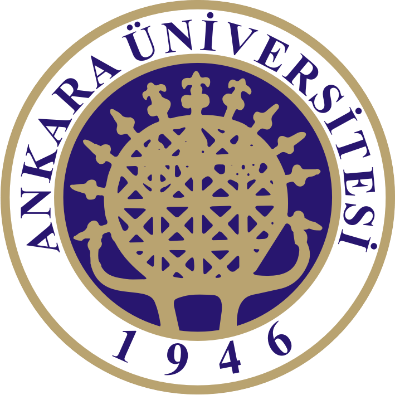 KİM 319 BİYOKİMYA I
LİPİDLER
Prof. Dr. Emel EMREGÜL
Ankara Üniversitesi
Kimya Bölümü
Trigliserid
Gerek hayvansal yağlar gerekse bitkisel yağlar, yağ asitlerinin gliserin (gliserol) ile oluşturdukları oldukça kompleks esterlerdir; bu esterlere gliserid adı verilir. 

Gliserinin bir alkol grubu bir molekül yağ asidi ile esterleşirse monogliserid meydana gelir.
Gliserinin iki alkol grubu iki molekül yağ asidi ile esterleşirse digliserid meydana gelir. 
Gliserinin üç alkol grubu da üç yağ asidi ile esterleşirse trigliserid meydana gelir:
Fosfolipidler
Fosfolipidler, fosfat içeren lipidlerdir; fosfatidler olarak da bilinirler. 

Fosfolipidler, asetonda çözünmezler 

Molekül yapılarındaki alkol türüne göre

       -fosfogliseridler (gliserofosfolipidler) 

      - fosfosfingozidler (sfingomyelinler) 

      olmak üzere iki grupta incelenirler.
Glikolipidler
Glikolipidler (glikosfingozidler), Yapılarında gliserol ve fosfat bulunmayan, seramide bağlı olarak karbonhidrat içeren sfingolipidlerdir.
	Nötral glikolipidler 
Seramide bağlı olarak D-glukoz, D-galaktoz, N-asetil-D-galaktozamin gibi 1-6 (bazen daha fazla) şeker ünitesi içeren sfingolipidlerdir, plazma membranının dış yüzünde büyük miktarda meydana gelirler.
     Serebrozidler
Serebrozidler, seramide bağlı tek şeker ünitesi içeren sfingolipidlerdir.
Steroidler
Steroidler, izoprenoid lipidler sınıfından, hayvansal ve bitkisel dokularda çok yaygın olarak bulunan maddelerdir. Tüm steroidler, 17 karbonlu steran halkası (gonan halkası, siklopentano-perhidrofenantren halkası) içerirler:

	Steroidlere kolesterol, safra asitleri, cinsiyet ve 	adrenal korteks hormonları girer.
Keton Cisimleri
Keton cisimleri, karaciğerde yağ asidi oksidasyonunun normal son ürünleri olan asetoasetik asit, -hidroksibutirik asit ve asetondur. 

Keton cisimleri, bazı metabolizma bozukluklarında kanda artar ve idrarda saptanırlar. Renk tepkimelerine dayanan çeşitli deneylerle idrarda keton cisimlerinin tanımlanması, bazı metabolik bozuklukların tanısına yardımcı olur.
Lipoproteinler
Lipoproteinler, fosfolipidler, kolesterol, kolesterol esterleri ve trigliseridlerin çeşitli kombinasyonları ile apolipoproteinler denen spesifik taşıyıcı proteinlerin moleküler agregatlarıdırlar. 

Lipoprotein partikülleri küre şeklindedirler; merkezde trigliseridlerin ve kolesterol esterlerinin hidrofobik lifleri, dış yüzde ise proteinlerin, fosfolipidlerin ve kolesterolün hidrofilik kısımları yer alır: